Театрализованная деятельность в ДОУ
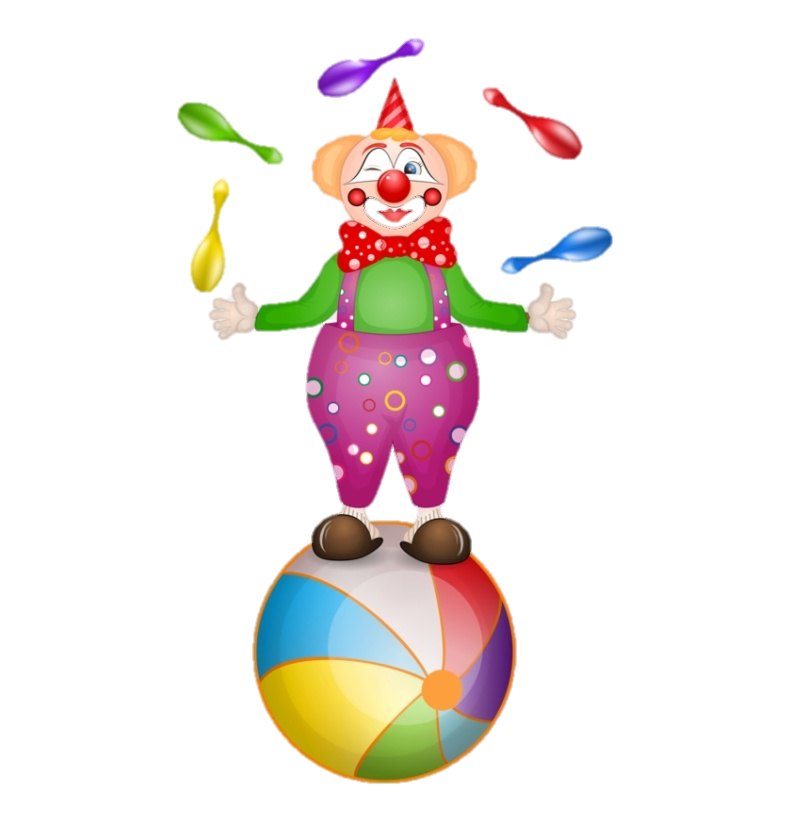 д\с «Рябинушка»
На что направлена театрализованная деятельность?
На развитие у ее участников ощущений, чувств, эмоций;
На развитие мышления, воображения, внимания, памяти;
На развитие фантазии;
На формирование волевых качеств;
На развитие многих навыков и умений(речевых, коммуникативных, организаторских, двигательных и т.д.)
Театрализованная деятельность
Чувства и эмоции маленького артиста
Театр-помощник в воспитании
Мы становимся умнее (память, сообразительность, находчивость, кругозор)
Развитие речи, фантазии, воображения
Мы становимся смелее (уверенность, раскованность)
Мы становимся добрее
Театральная деятельность представлена в ДОУ 
кукольным театром и театрализованными играми, 
которые делятся на две группы: 
режиссерские игры и игры-драматизации.

К режиссёрским играм относятся
Плоскостной
Теневой
Настольный
Театр на фланелеграфе
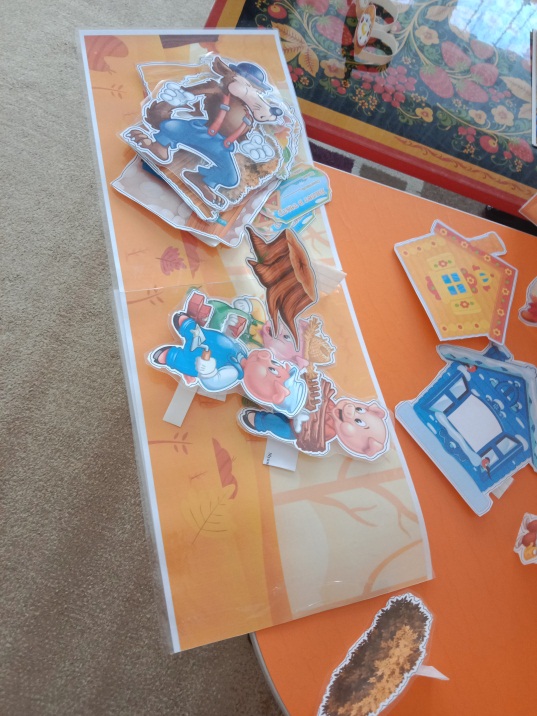 На чём основаны игры-
драматизации?
На собственных действиях
исполнителя роли, который при
этом может использовать куклы
или персонажи, одетые на пальцы.
Ребёнок или взрослый в этом
случае играет сам,
преимущественно используя свои
средства выразительности –
интонацию, мимику и
пантомимику
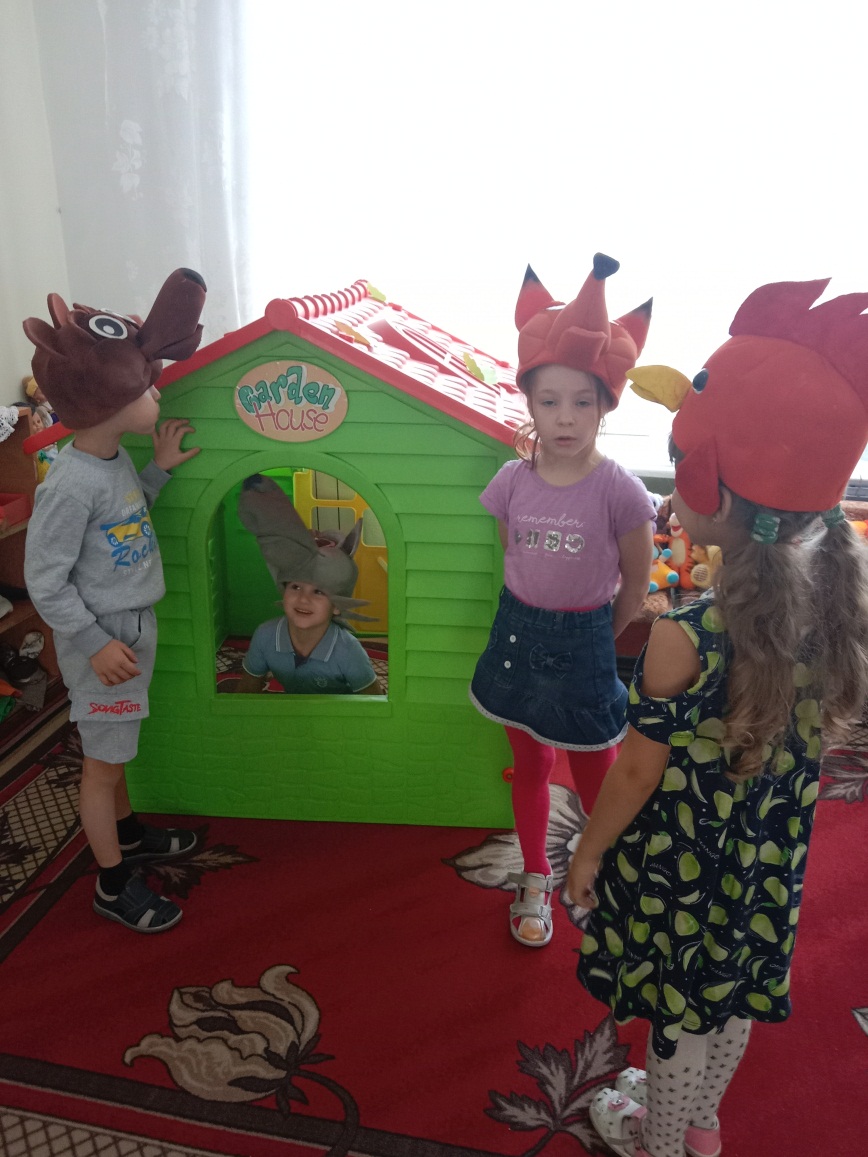 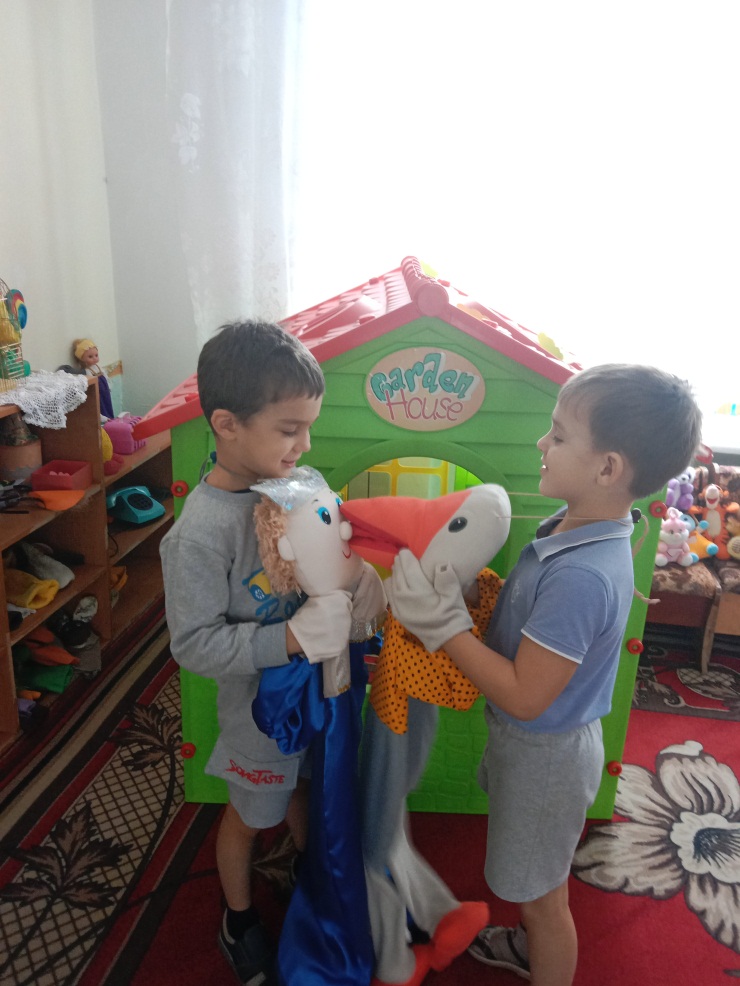 Влияние театрализованной игры на развитие речи ребенка
Театрализованная игра:
Стимулирует активную речь за счет расширения словарного запаса;
Ребенок усваивает богатство родного языка, его выразительные средства(динамику, темп, интонацию и др.);
Совершенствует артикуляционный аппарат;
Формируется диалогическая, эмоционально насыщенная, выразительная речь.
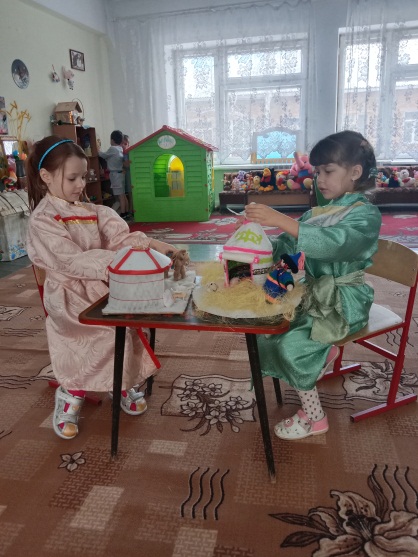 Речь ребенка и различные виды театра
Пальчиковый    театр
*Способствует развитию речи, внимания, памяти;
*формирует пространственные представления;
*развивает ловкость, точность, выразительность, координацию движений;
* повышает работоспособность, тонус коры головного мозга.
Пальчиковый    театр
Стимулирует кончики пальцев;
игра с пальцами ускоряют процесс речевого и умственного развития.
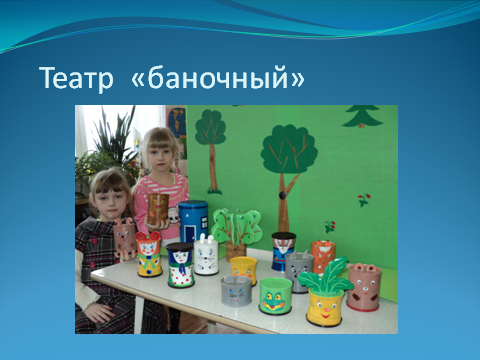 Баночный театр
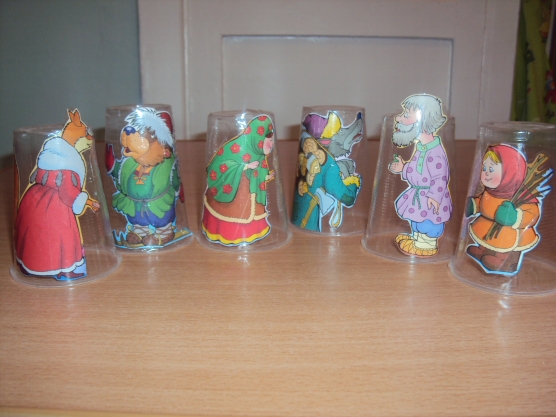 Театр картинок и фланелеграф
Развивают творческие способности;
Содействуют эстетическому воспитанию;
Развивают ловкость, умение управлять своими движениями, концентрировать внимание на одном виде деятельности.
Театр картинок и фланелеграф
Действуя с различными картинками, у ребенка развивается мелкая моторика рук, что способствует более успешному и эффективному развитию речи.
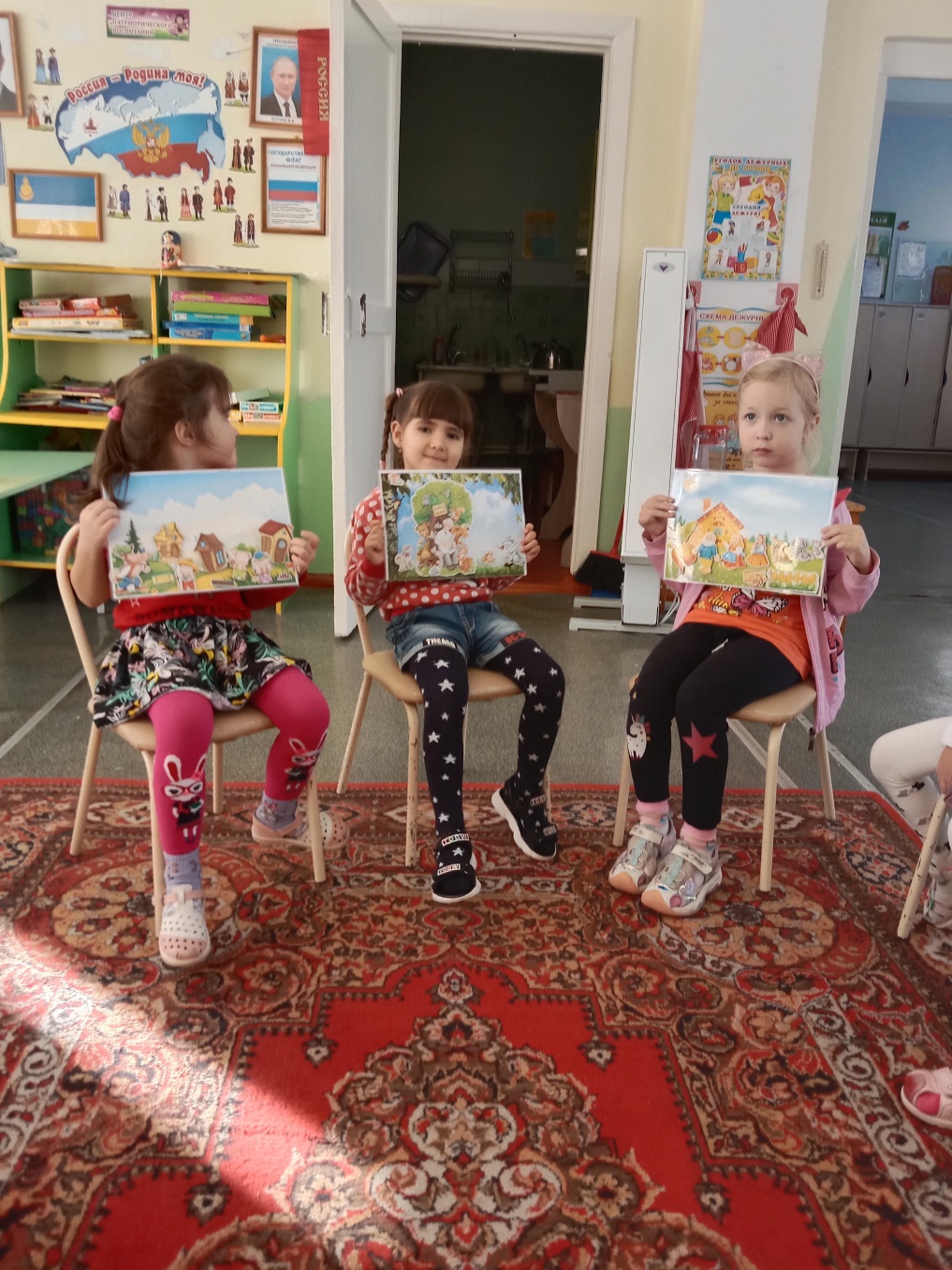 Вязаный театр
Развивает моторно-двигательную, зрительную, слуховую координацию;
Формирует творческие способности, артистизм;
Обогащает пассивный и активный словарь.
Конусный, настольный театр
Помогает учить детей координировать движения рук и глаз;
Сопровождать движения пальцев речью;
Побуждает выражать свои эмоции посредством мимики и речи.
Театр - топотушки
Помогает расширять словарный запас, подключая слуховое и тактильное восприятие;
Знакомит с народным творчеством;
Обучает навыкам общения, игры, счета.
Театр на перчатке
Оказывает потрясающее терапевтическое воздействие: помогает бороться с нарушениями речи, неврозами;
Помогает справиться с переживаниями, страхами;
Перчаточная кукла передает весь спектр эмоций, которые испытывают дети.
Театр кукол Би-ба-бо
Посредством куклы, одетой на руку, дети говорят о своих переживаниях, тревогах и радостях, поскольку полностью отождествляют себя (свою руку) с куклой.
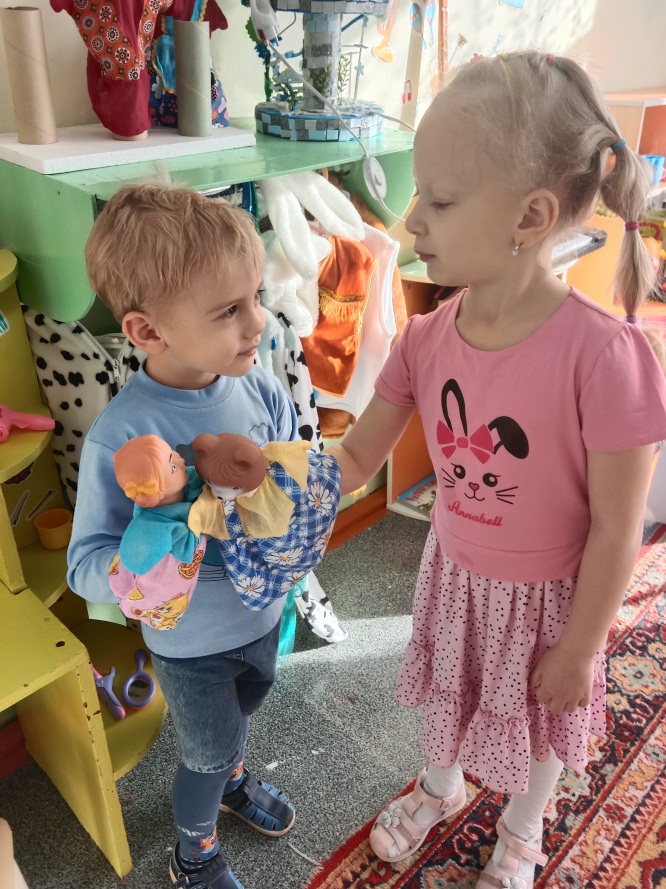 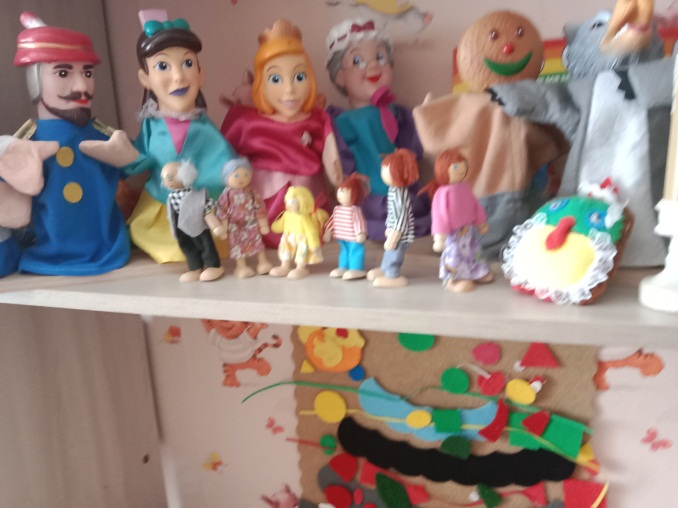 Игра-драматизация
Целостное воздействие на личность ребенка: его раскрепощение, самостоятельное творчество, развитие ведущих психических процессов;
Способствует самопознанию и самовыражению личности;
Создает условия для социализации, усиливая адаптационные способности, корректирует коммуникативные качества, помогает осознанию чувства удовлетворения, радости, успешности.
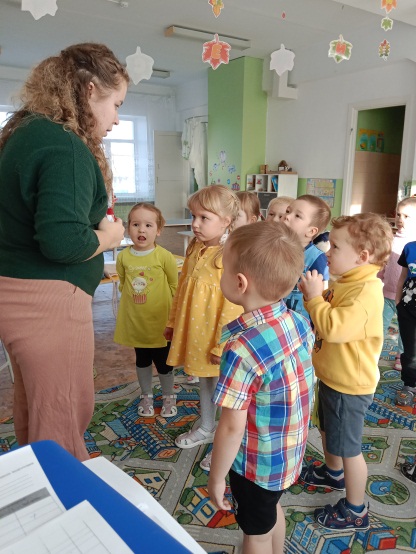 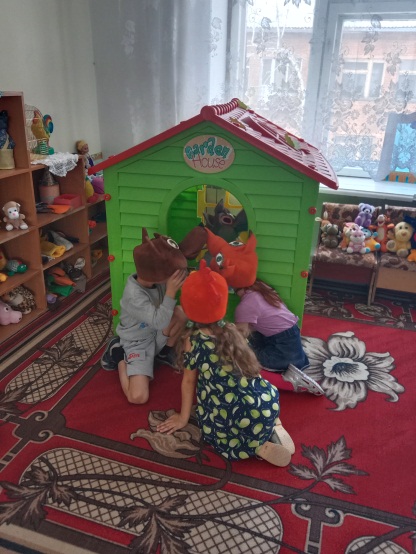 Роль педагога в организации театрализованной деятельности в ДОУ:
приобщать детей к театральной культуре, знакомить с устройством театра, с видами кукольных театров (бибабо, настольным, теневым, пальчиковым и др.), театральными жанрами и пр.);
обеспечивать взаимосвязь театрализованной деятельности с другими видами;
создавать условия для совместной театрализованной деятельности детей и взрослых (спектакли с участием детей, родителей, сотрудников);
организация выступлений детей старших групп перед малышами и пр.
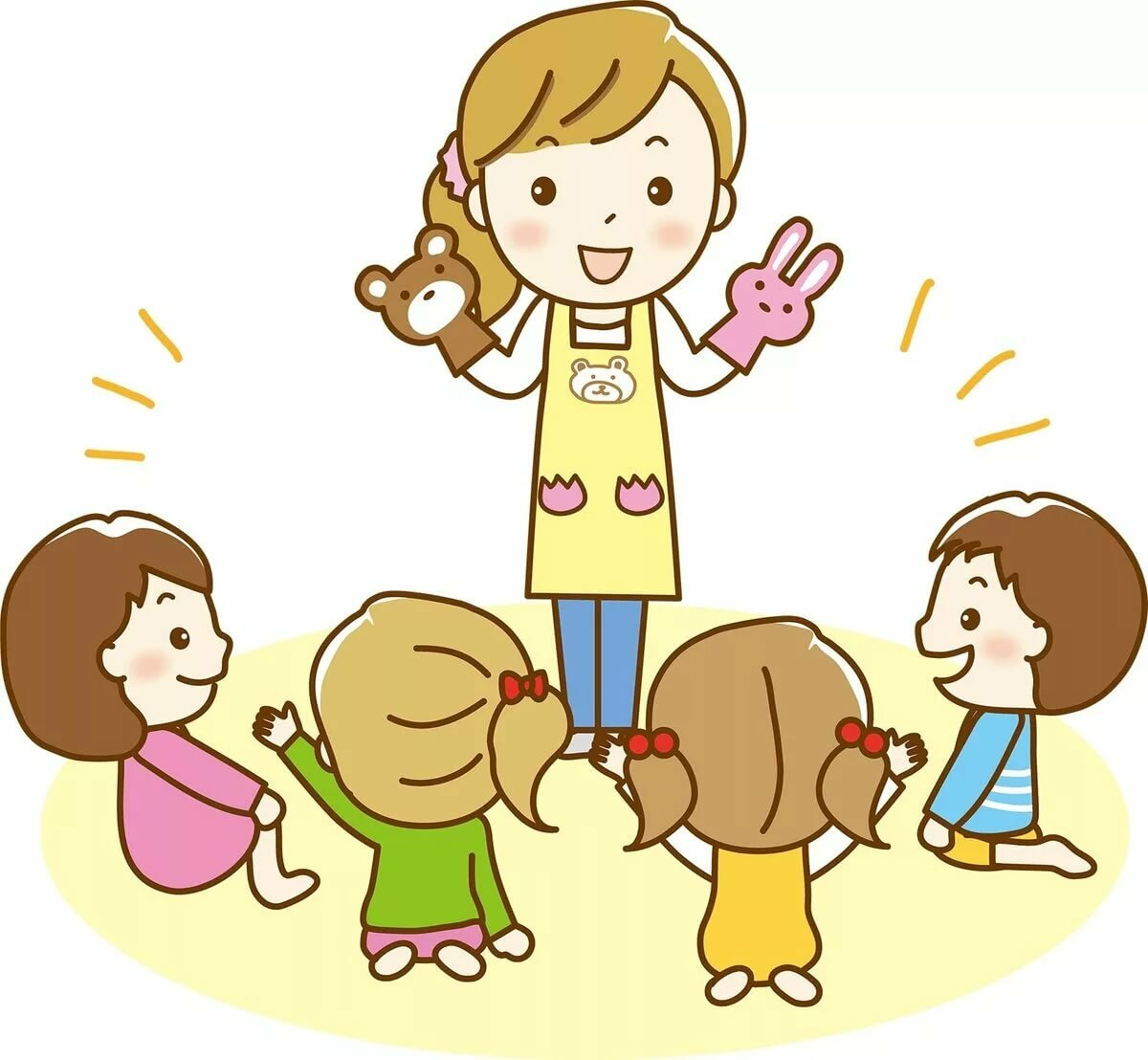 Роль педагога в организации театрализованной деятельности в ДОУ:
создавать условия для развития творческой активности детей в театрализованной  деятельности; 
побуждать к импровизации средствами мимики, пантомимы, выразительных движений и интонаций (при передаче характерных особенностей персонажей, своих эмоциональных состояний, переживаний; 
выбор сюжетов драматизации, ролей, атрибутов, костюмов, видов театров;
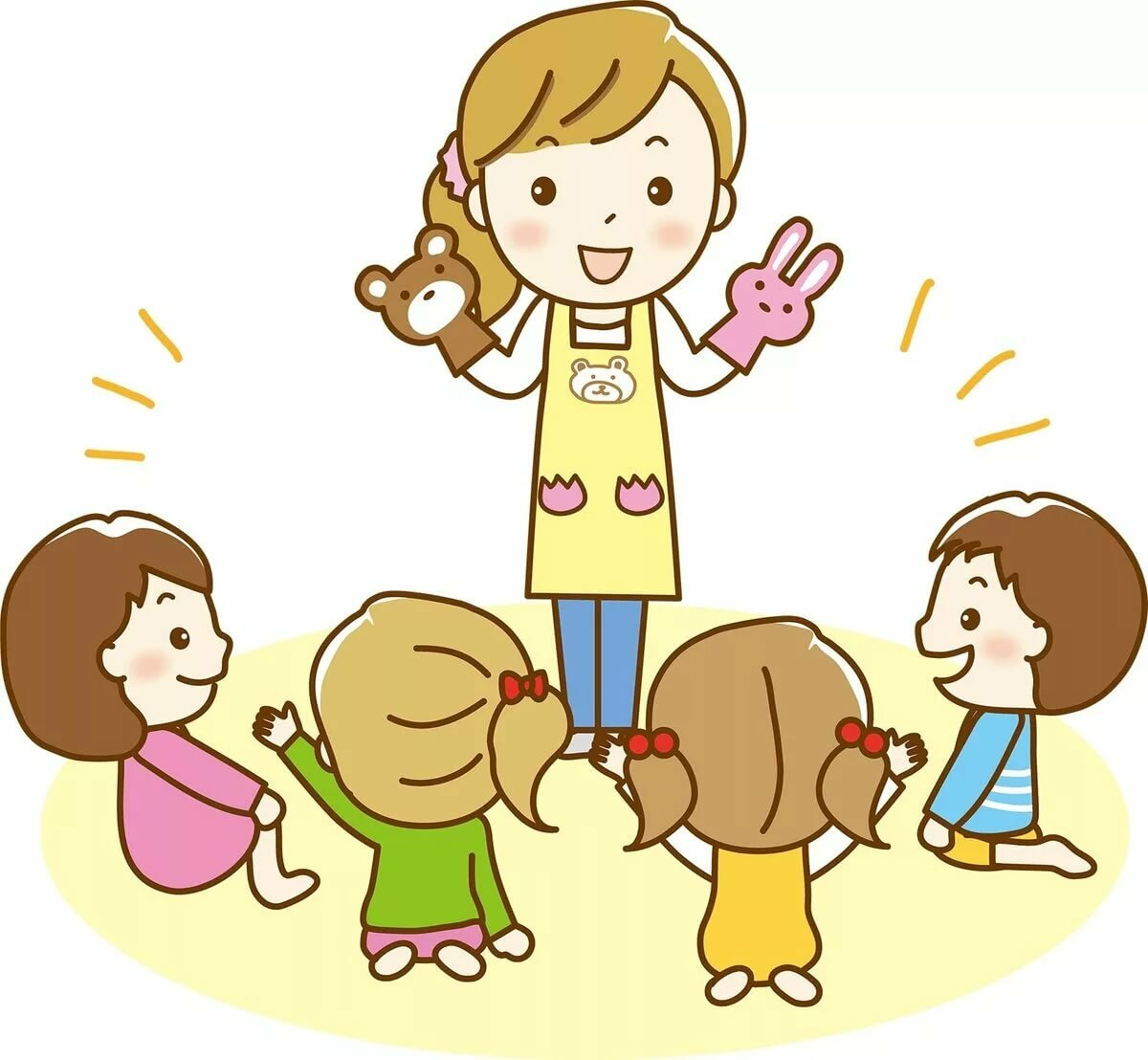 –Для того чтобы ускорить и сделать процесс познания наглядным, предлагаю дидактическое пособие Круги Луллия «В гостях у сказки», в котором встречаются все сказки с которыми  уже познакомились, знакомятся и будут знакомиться дети в будущем. Это пособие развивает интеллектуально-творческие способности детей, помогает поддерживать детский интерес к познанию окружающего мира. 
Для изготовления пособия  взяты   два круга одинаковых по диаметру. В верхнем прямоугольнике вырезано окошечко так, чтобы были видны совмещённые картинки, круги можно закрепить маленьким болтиком  гайкой.
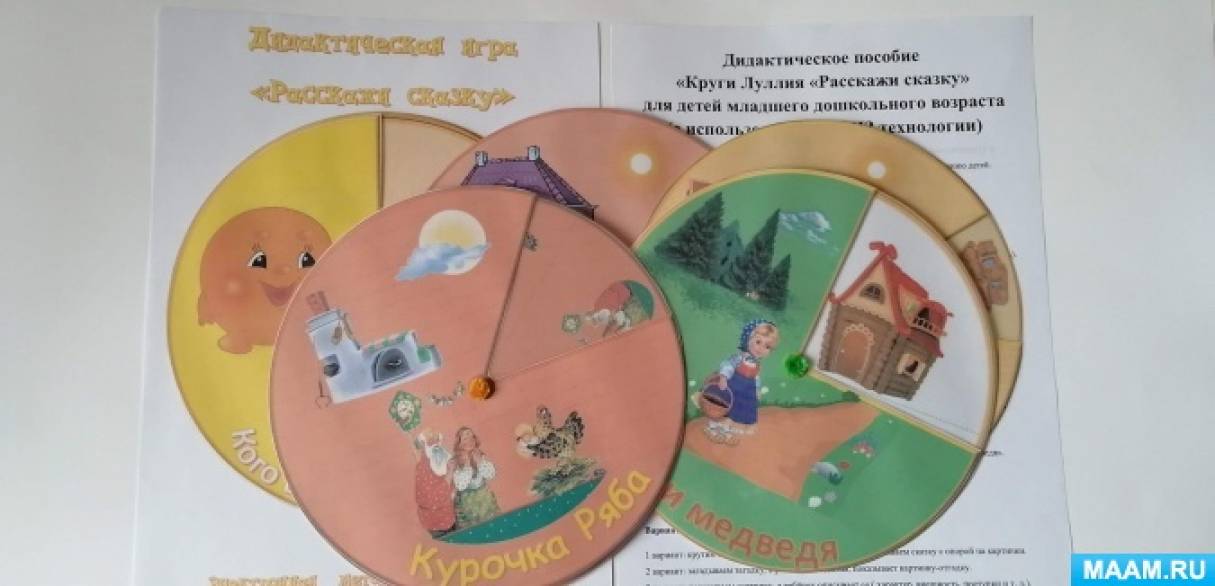 Варианты игры:
1. Крутим верхний диск по часовой стрелке и рассказываем сказку с опорой на картинки.
2. Показываем картинку, а ребёнок описывает ее (характер, внешность, поступки и т. д.).
3. Спрашиваем, что было сначала, а что потом.
4. Задаём вопросы по сказкам.
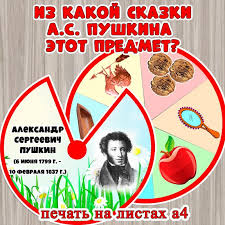 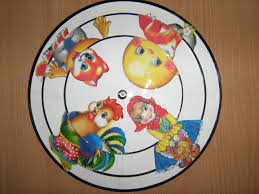 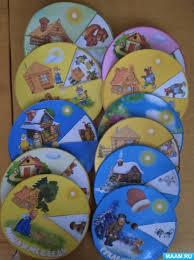 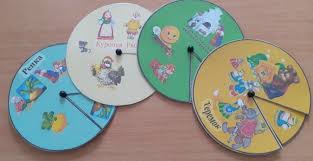 Театрализованная деятельность-это…
…не просто игра!
   		Это прекрасное средство для интенсивного развития речи детей, обогащения словаря, развития мышления, воображения, творческих способностей.
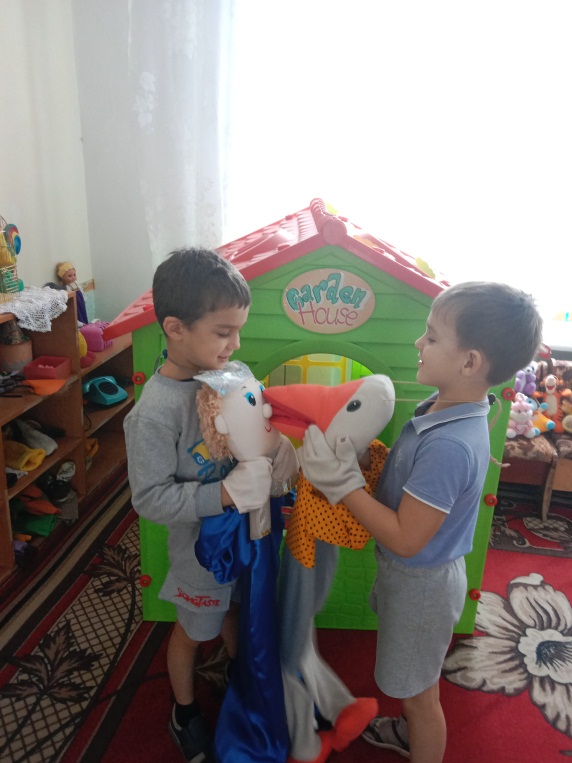 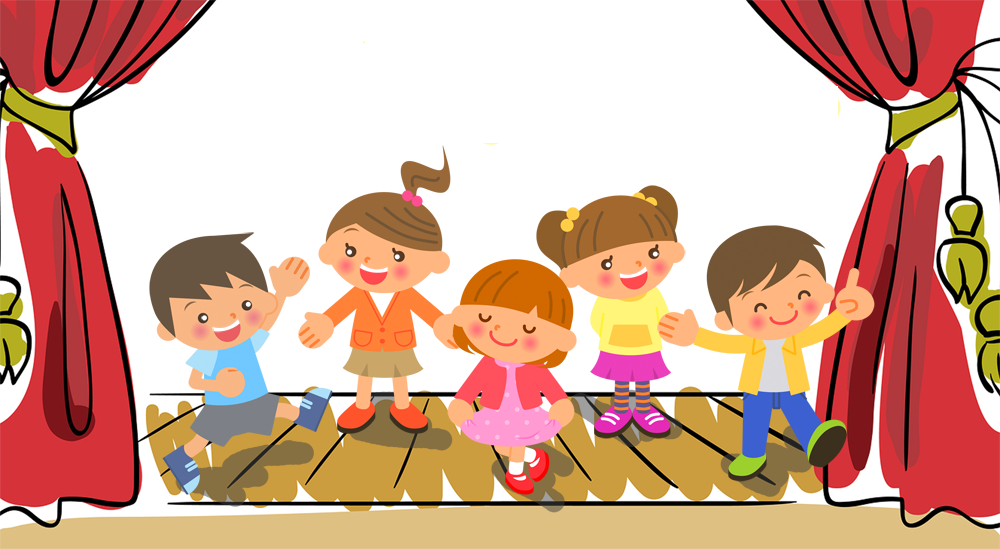